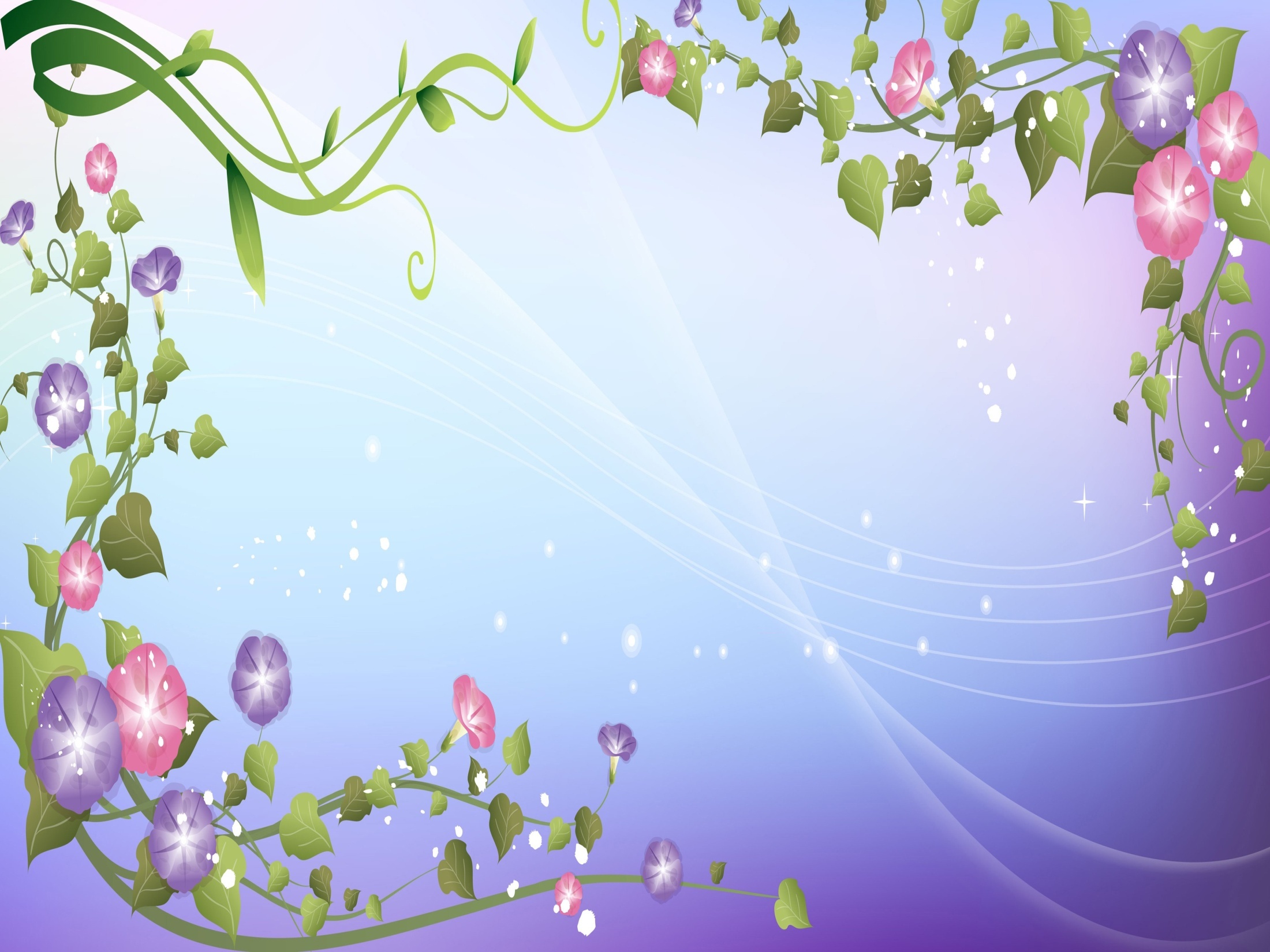 Портфолио  подготовительной группы № 8МАДОУ «Детский сад № 48»
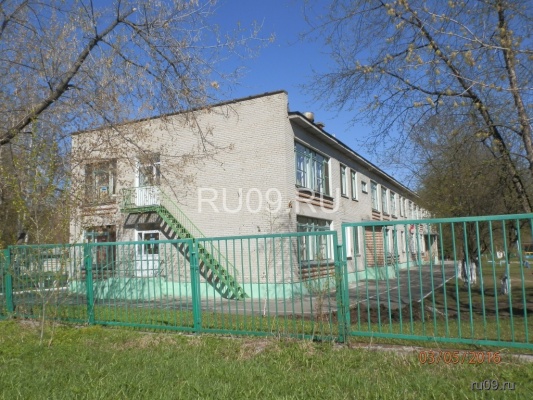 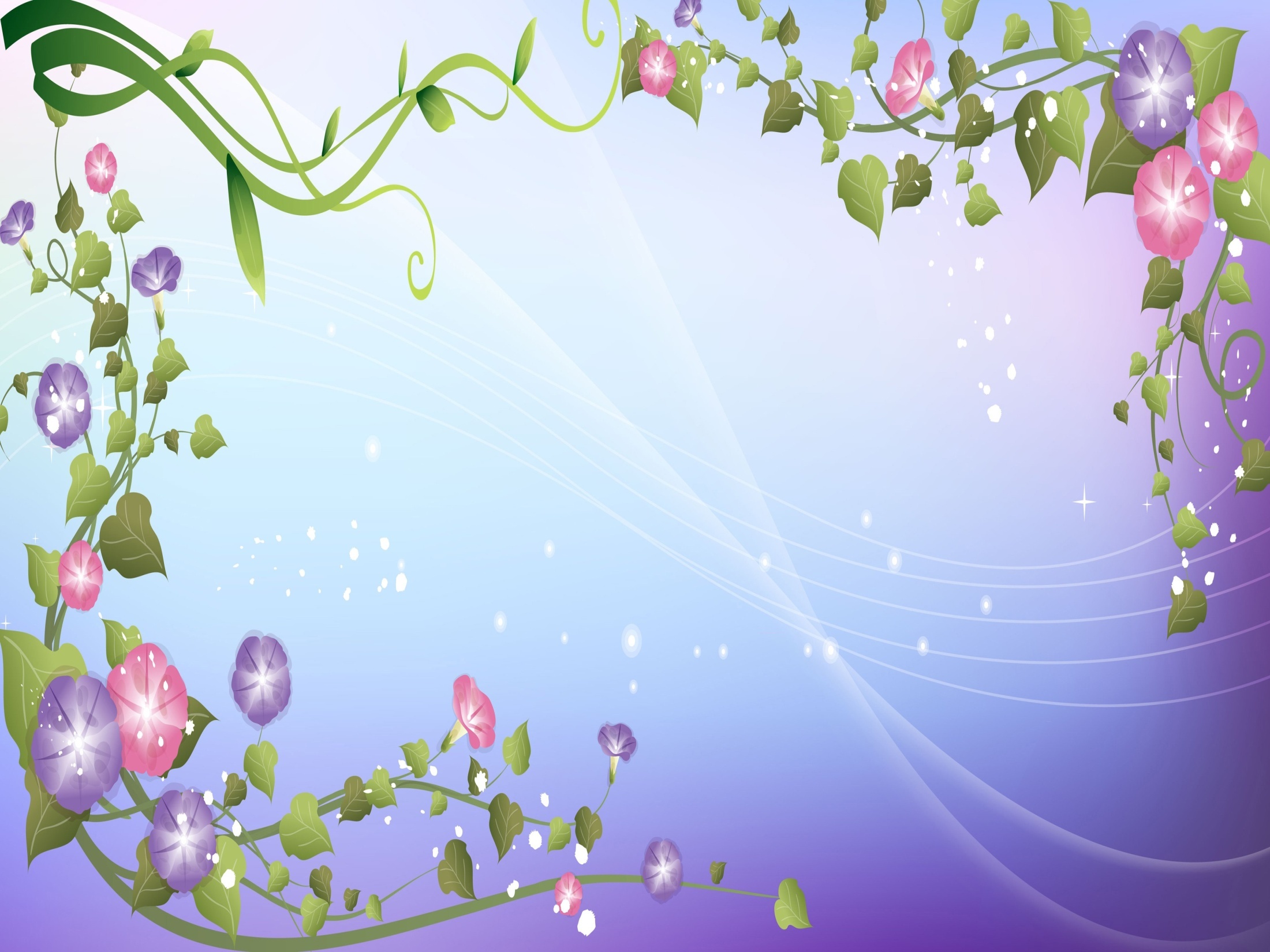 Содержание
1. Раздел «Любимый город»
2. Раздел «Самый лучший детский сад»
3. Раздел «Увлечения обучающихся группы»
4. Раздел «Достижения обучающихся группы»
5. Раздел «Скоро в школу»
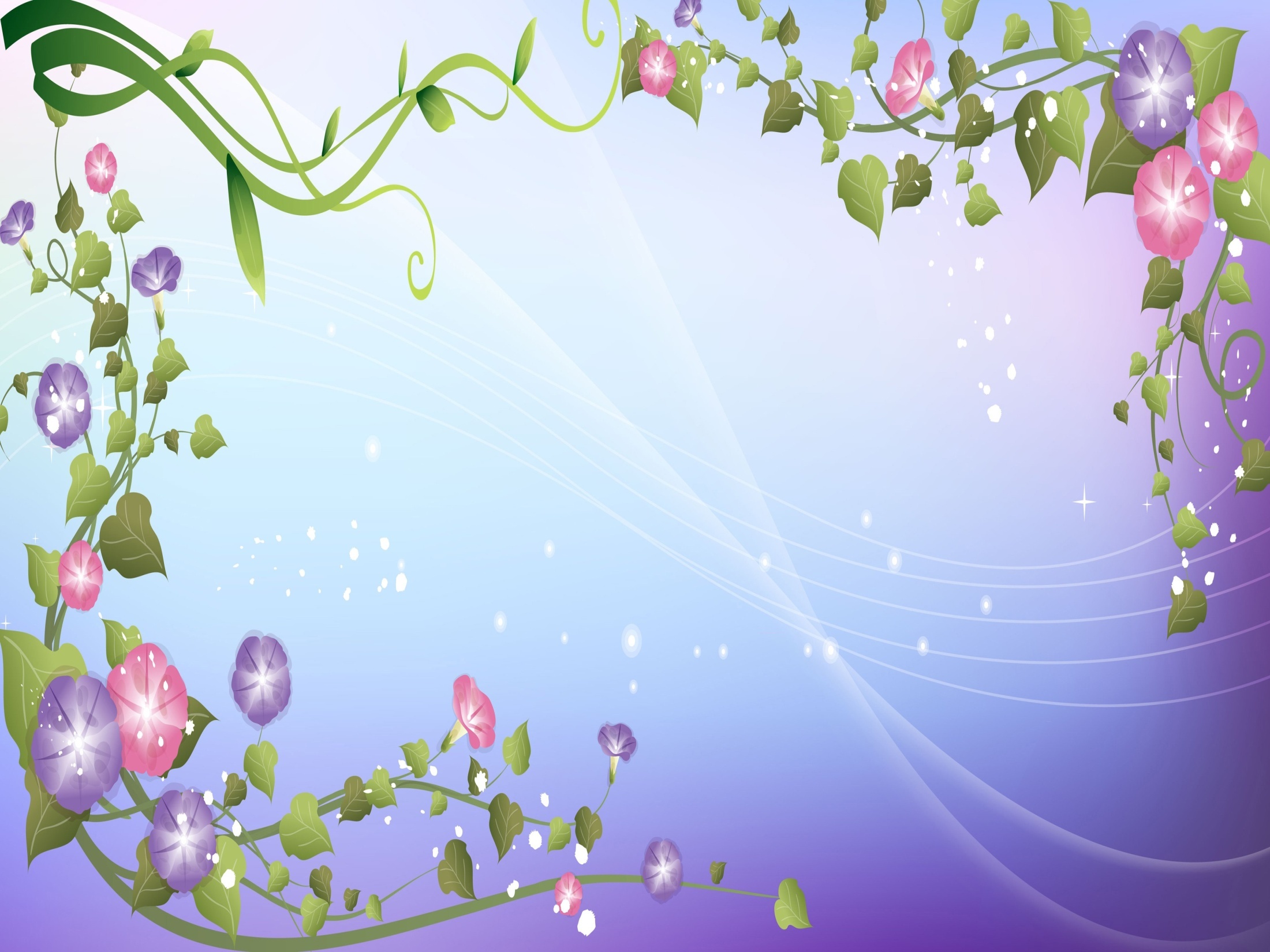 Наш любимый город СеверскМой Северск самый лучший на ЗемлеНа всей огромной, голубой ПланетеПусть он не так велик, сам по себе,Его любимей нет на целом свете!
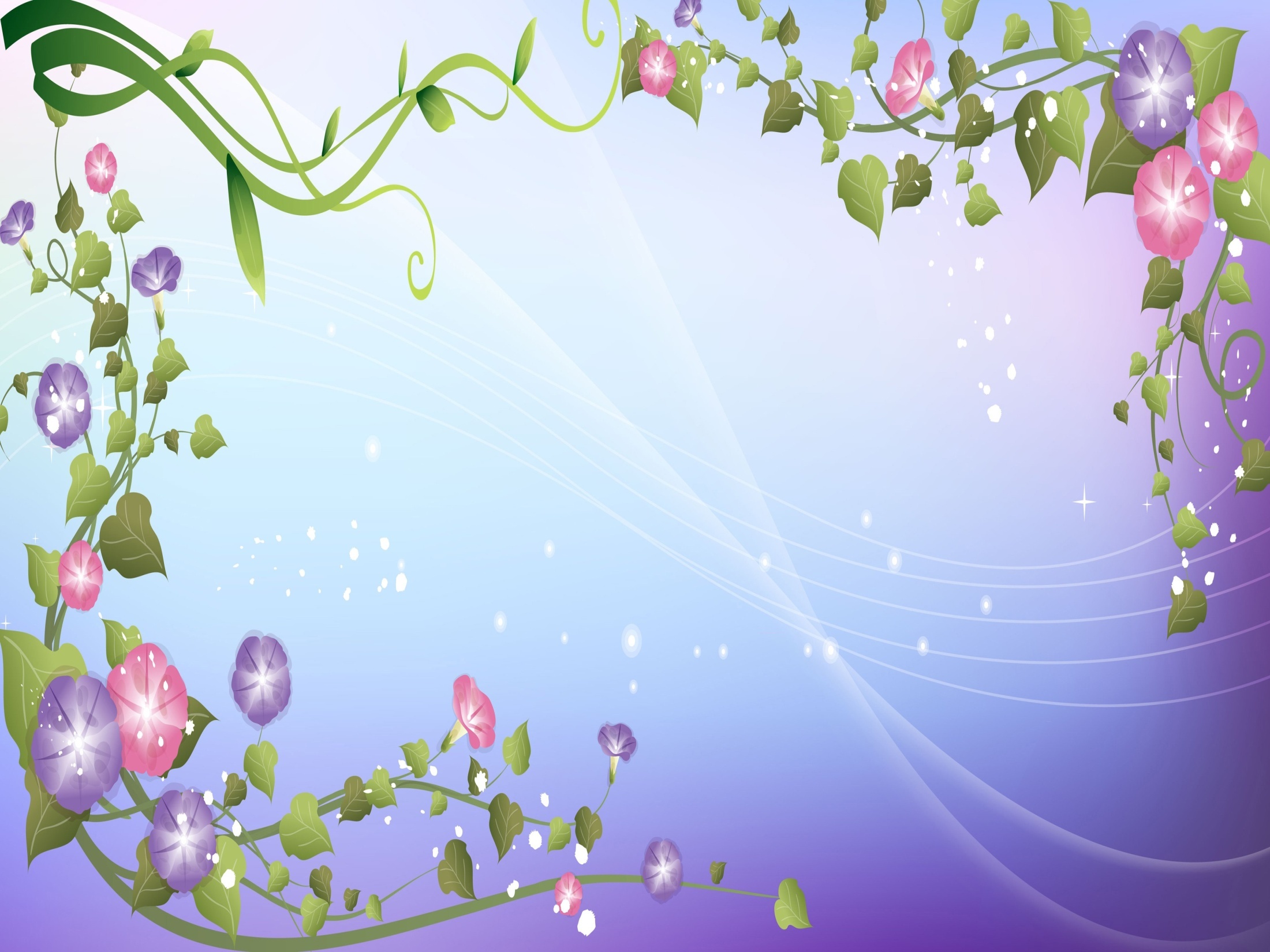 Ведь правда, очень здорово.
       Скажите, так не так?
       Когда открыли в Северске
       Прекрасный зоопарк.
       Согласны все родители,
       Северских детей.
       Чтоб видели их чада,
       Прекраснейших зверей.
Вот детский театр, он красив и пригож
На замок из сказки, он очень похож
Там дети и смех, там веселье рекой.
Там сказочный мир, он чудесный такой!
Мы любим его, как собственный дом.
Он в Северске лучший,
Всем детям знаком!!!
Самый лучший детский садНаша группа «Непоседы». Мы веселые ребята, непоседы- дошколята. Много разных дел у нас - наша группа просто класс!!!
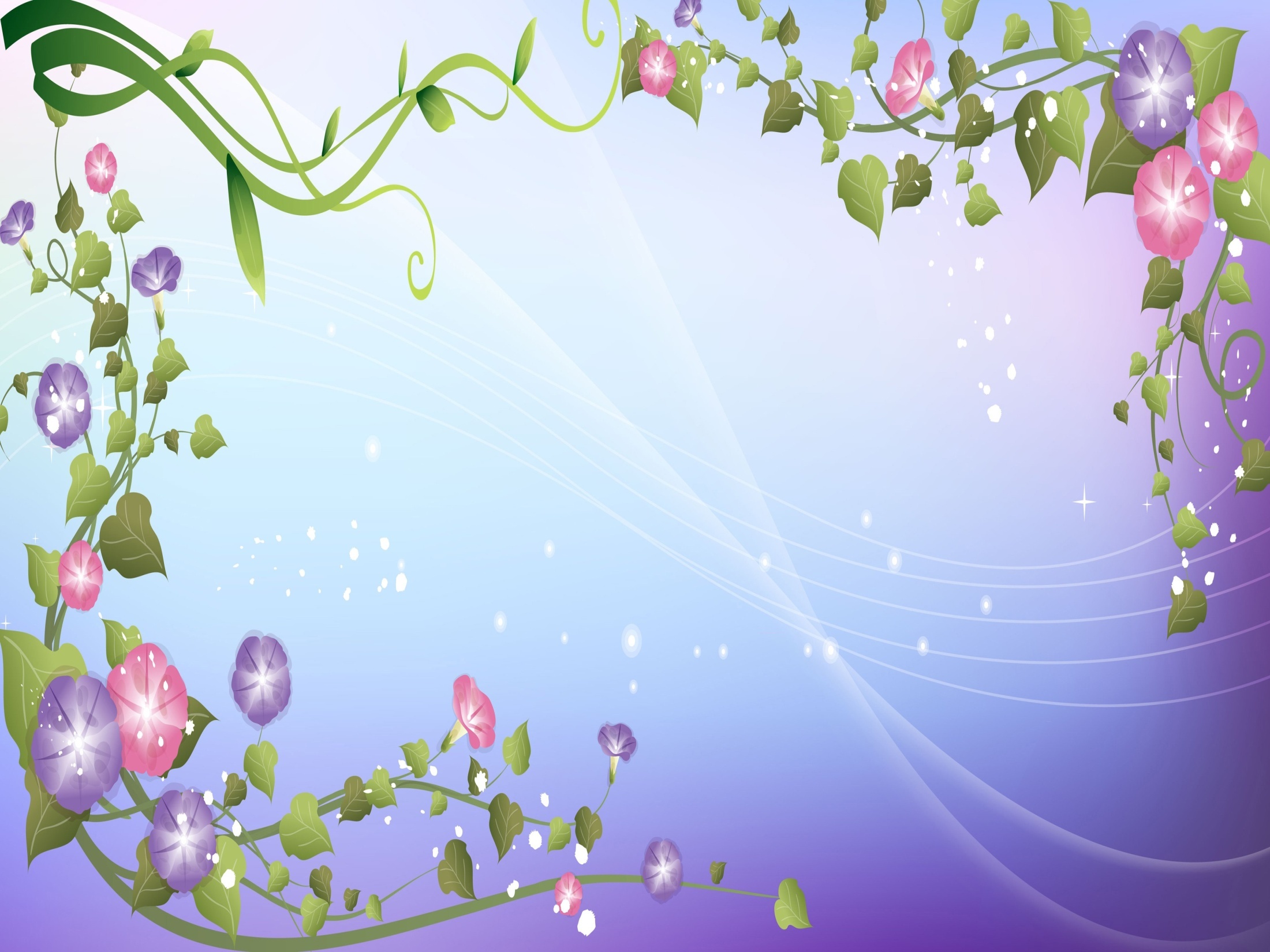 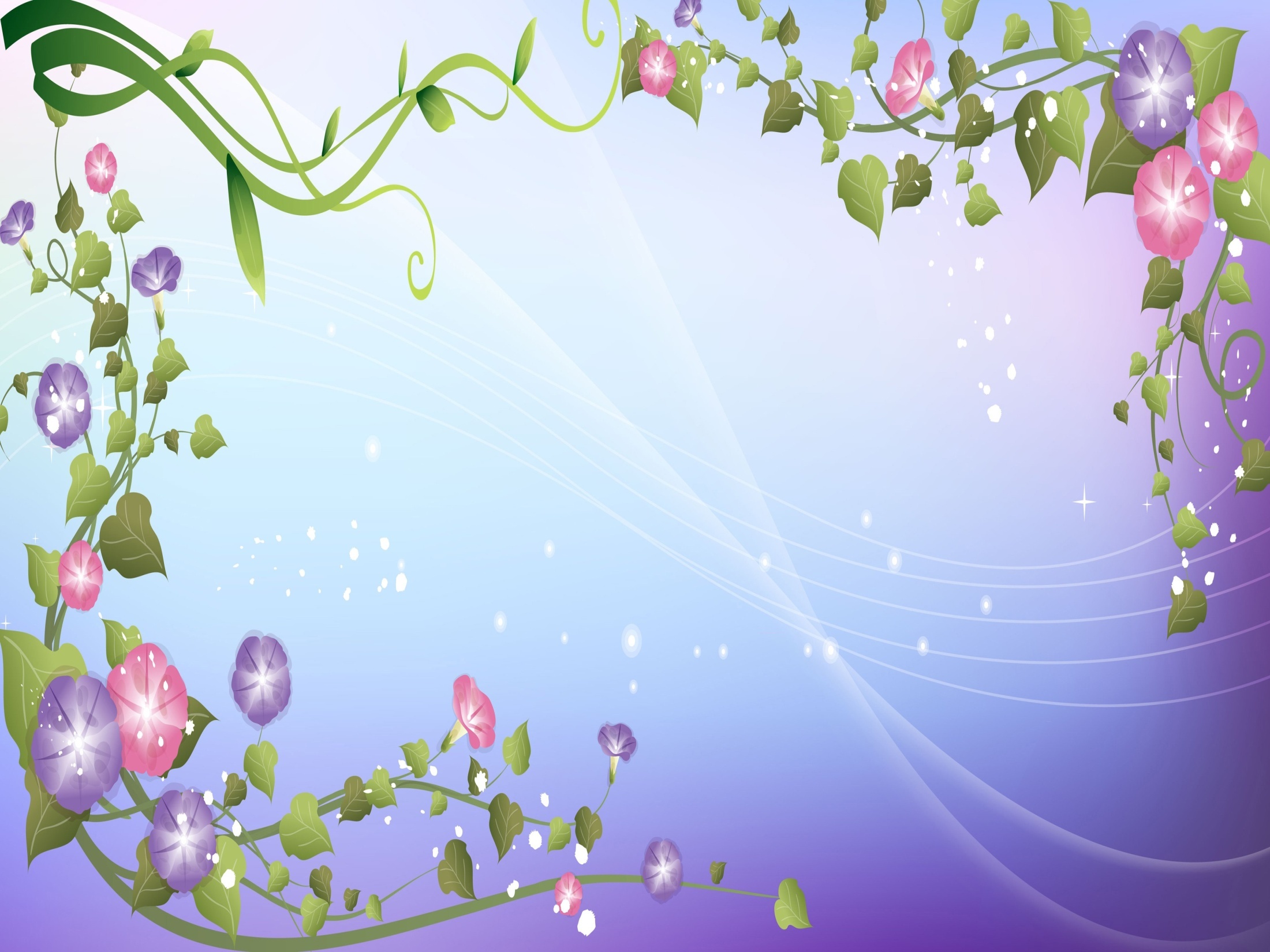 По городу, по улице, не ходят просто так.Когда не знаешь правила, легко попасть впросак.Всё время будь внимательным и помни наперёд:Свои имеют правила шофер и пешеход.
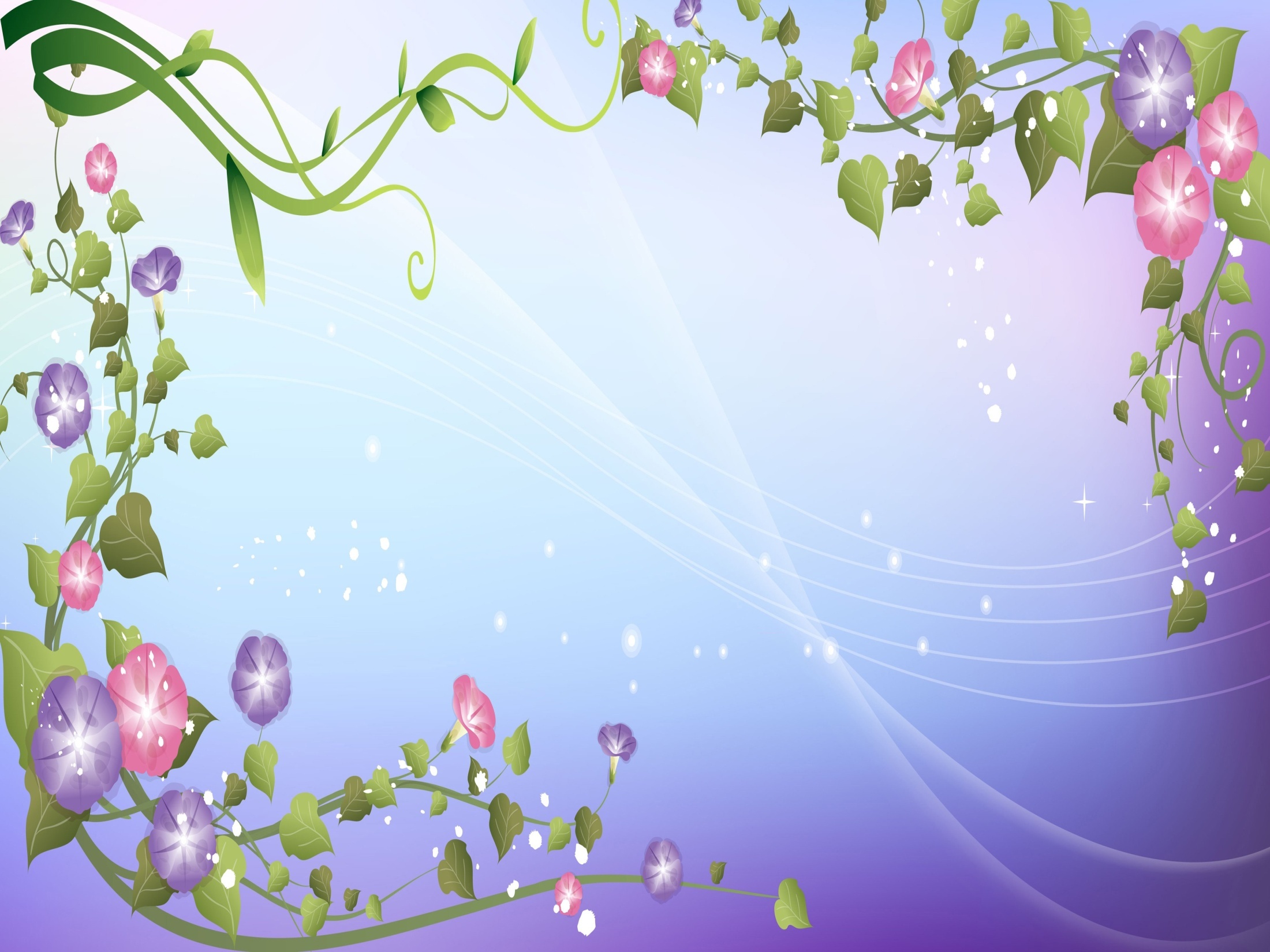 Дом престарелые «Виола»Есть в Северске дом престарелых,Там царят тепло и уют.И в гости приходим мы смело.Потому что всегда нас там ждут.
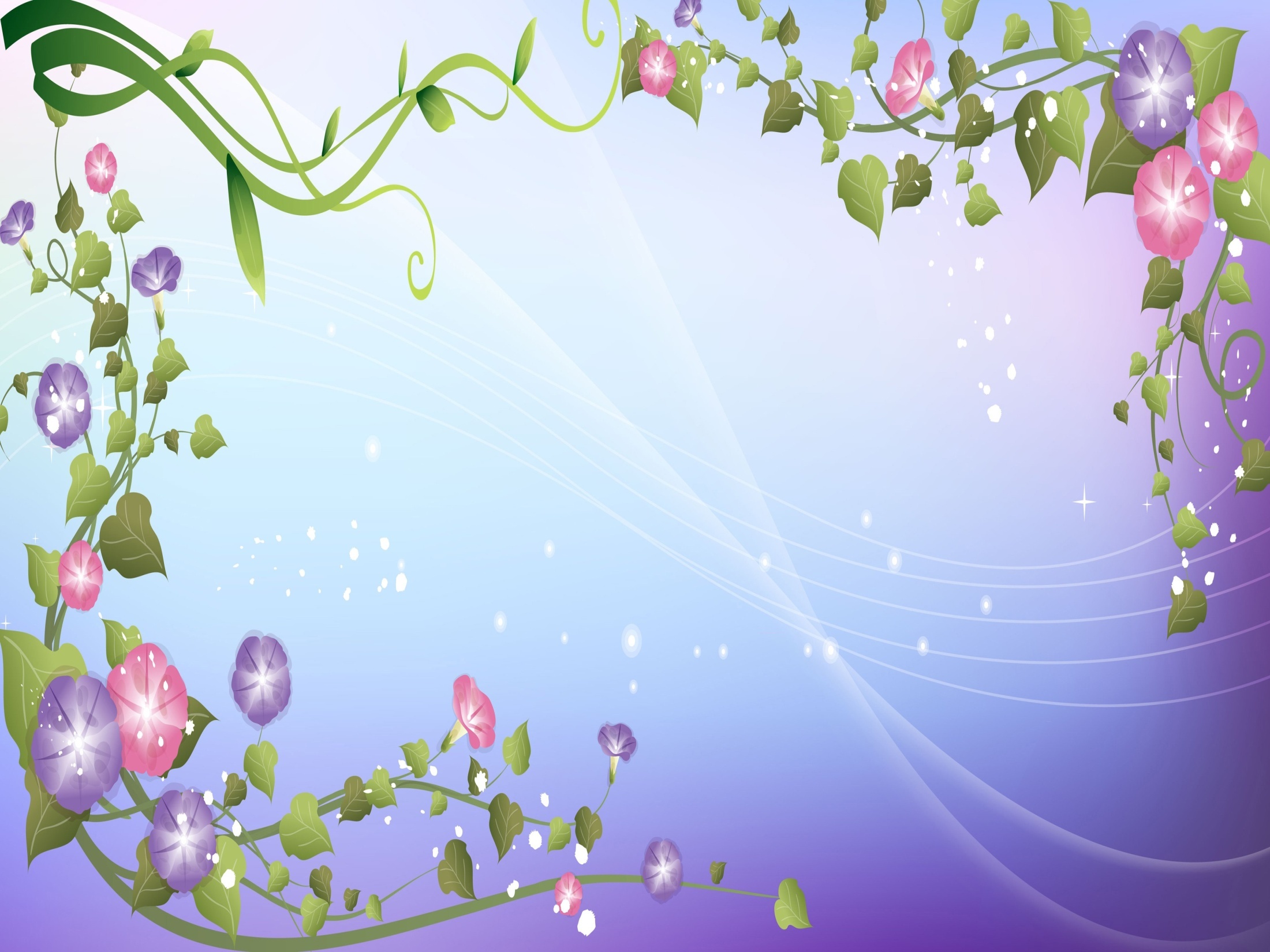 День Матери - праздник для мам и детей.Ведь нет никого на свете родней!В садике праздник прошёл на ура,И мамочки рады, и вся детвора!
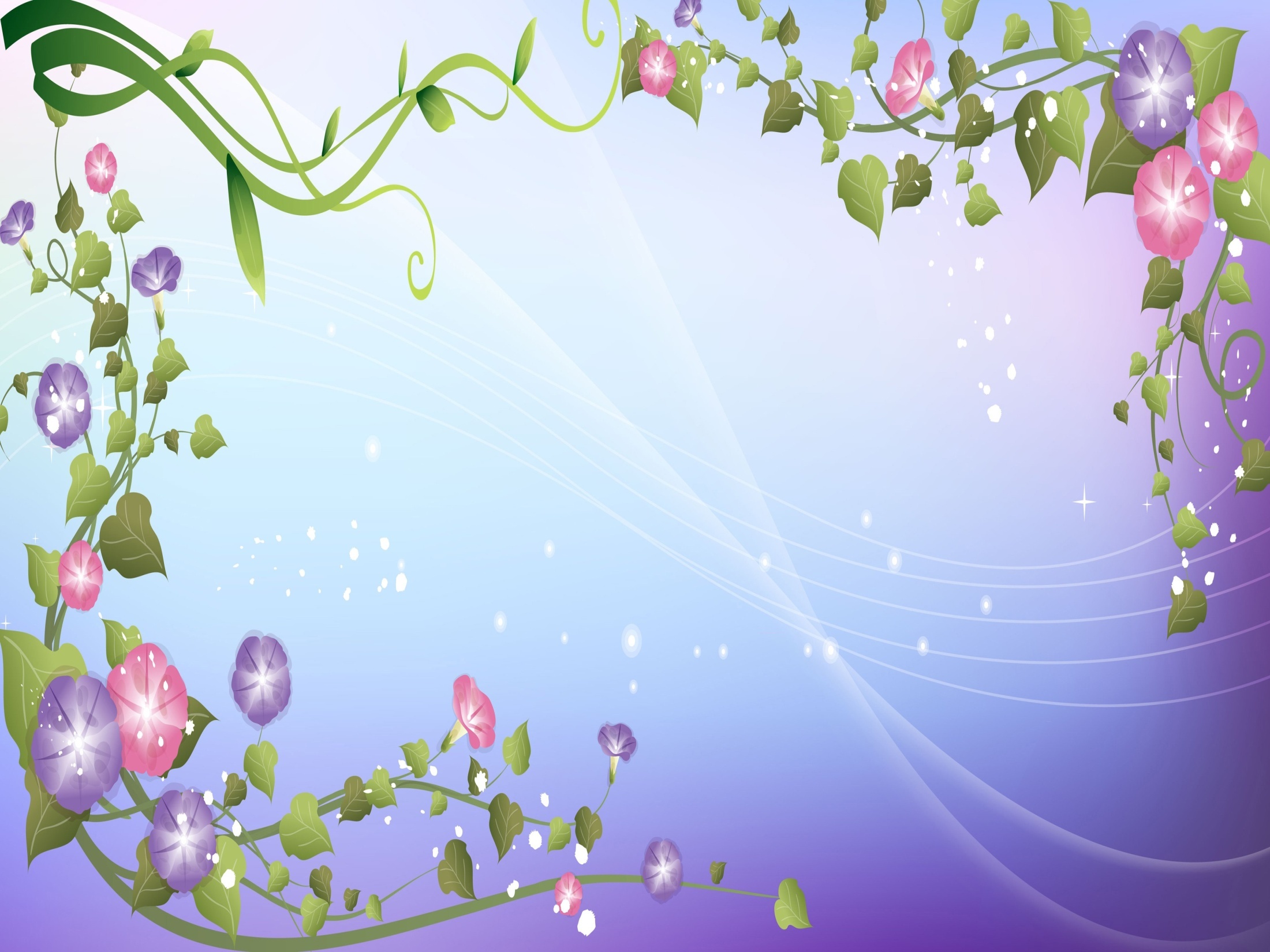 В мае, в день Победы, мы вас поздравляем,Прадеды и деды, мы гордимся вами!Подарки нашим ветеранам всегда готовим от души Цветы, открытки, поздравления у нас выходят хороши.
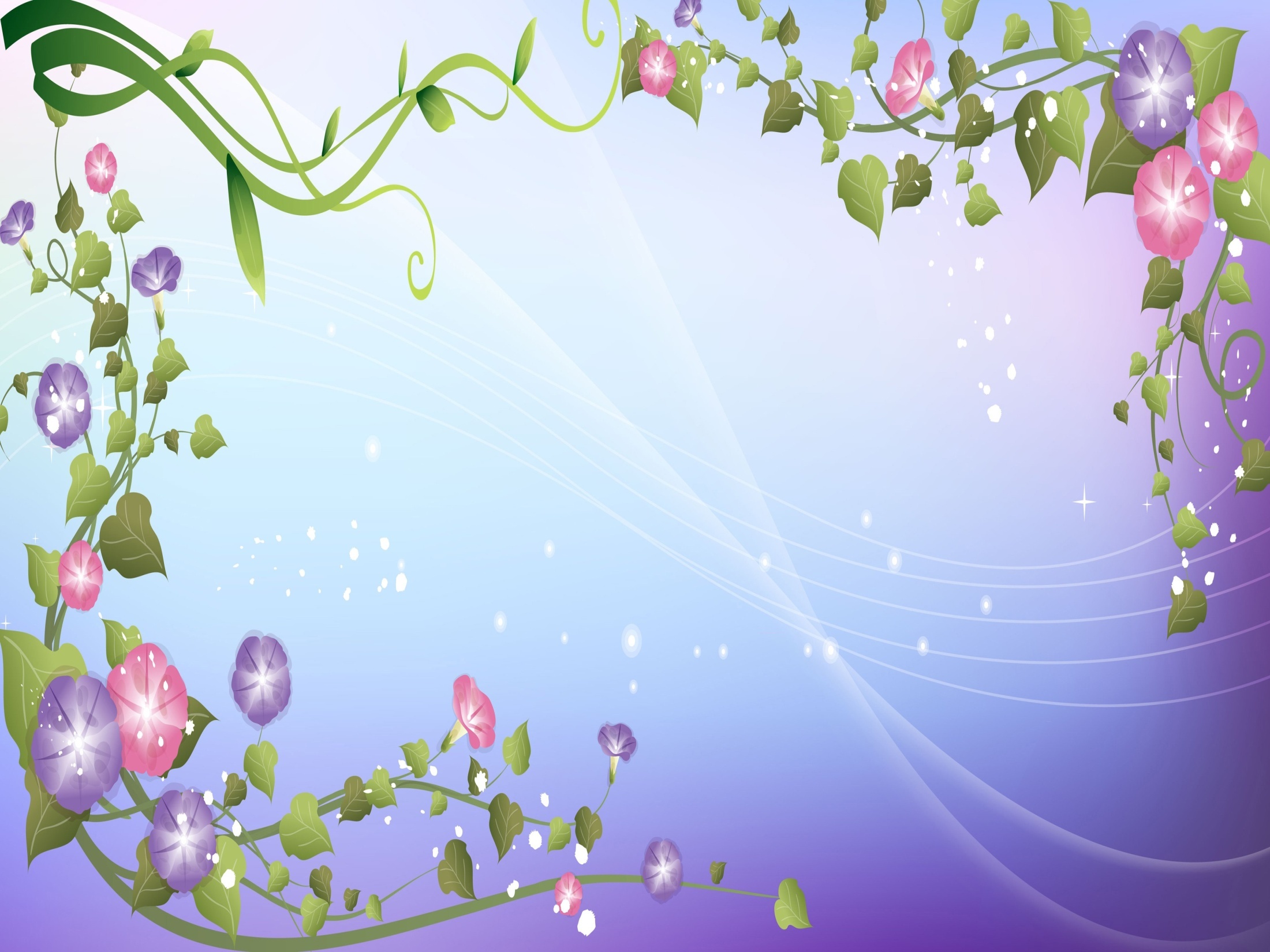 Мы зарядкой заниматься начинаем по утрам.Пусть болезни нас боятся, пусть они не ходят к нам.С физминуткой дружим мы, с ней на занятиях дружны.За столы мы сядем ровно, чтоб вести себя достойно.
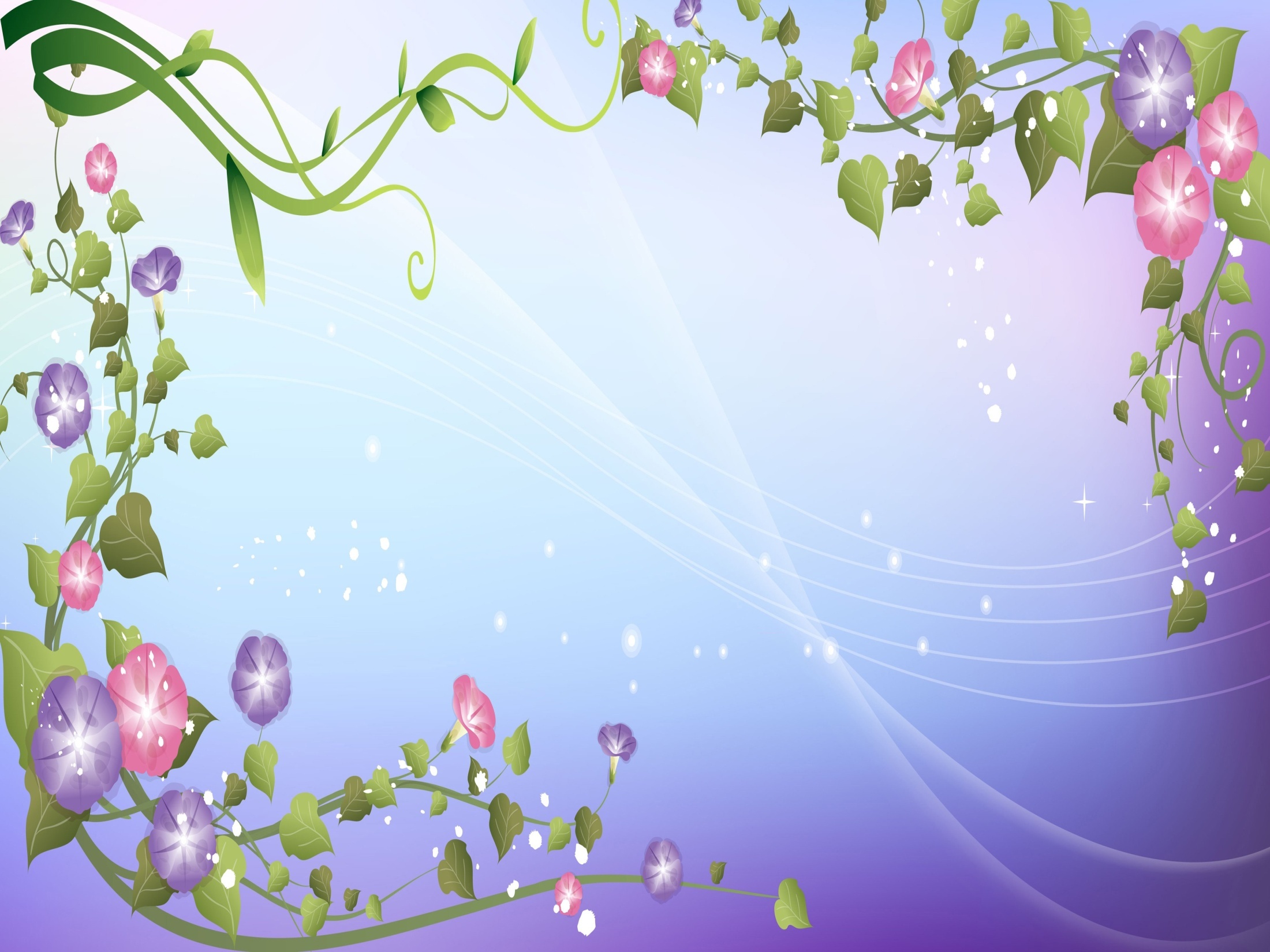 Наши увлечения!!!Хорошо, когда есть увлеченье и места нет тоске у нас,Лишь есть одно огромное стремленье,Работу сделать высший класс.Любим торцевать, лепить, клеить, резать и творитьОт работы любим мы удовольствие получить.
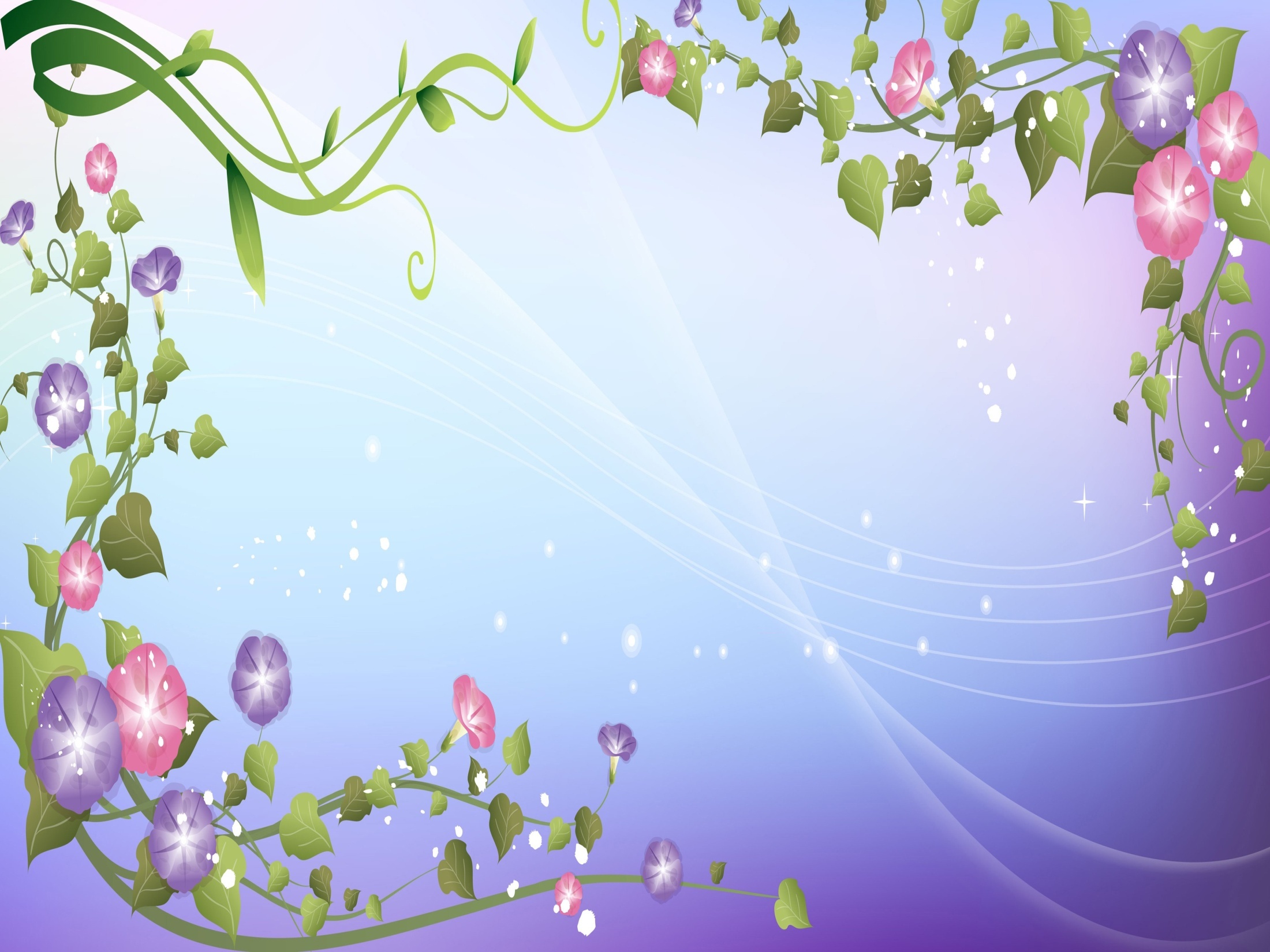 Наши конкурсные работы
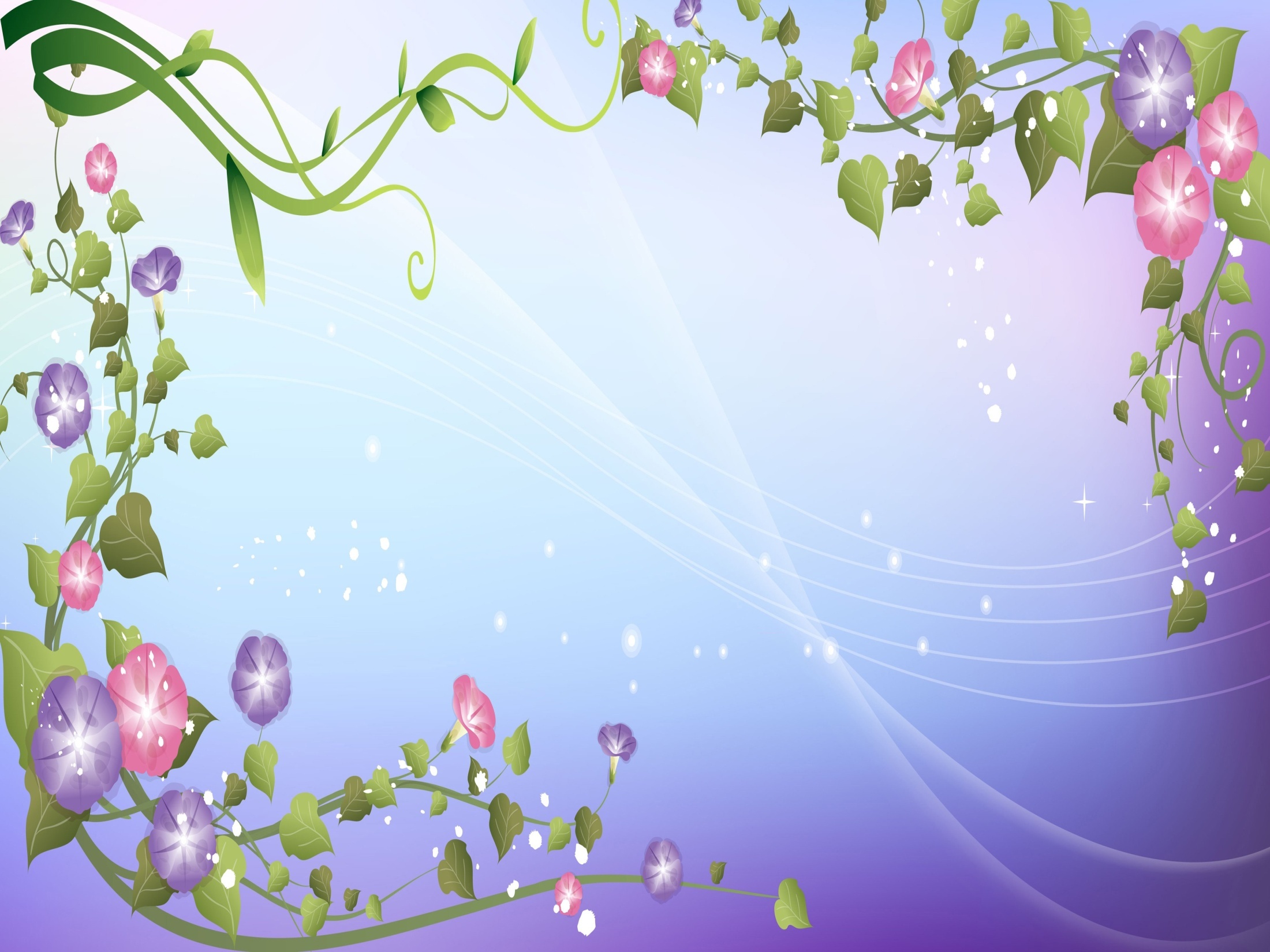 Подарки на День Победы.
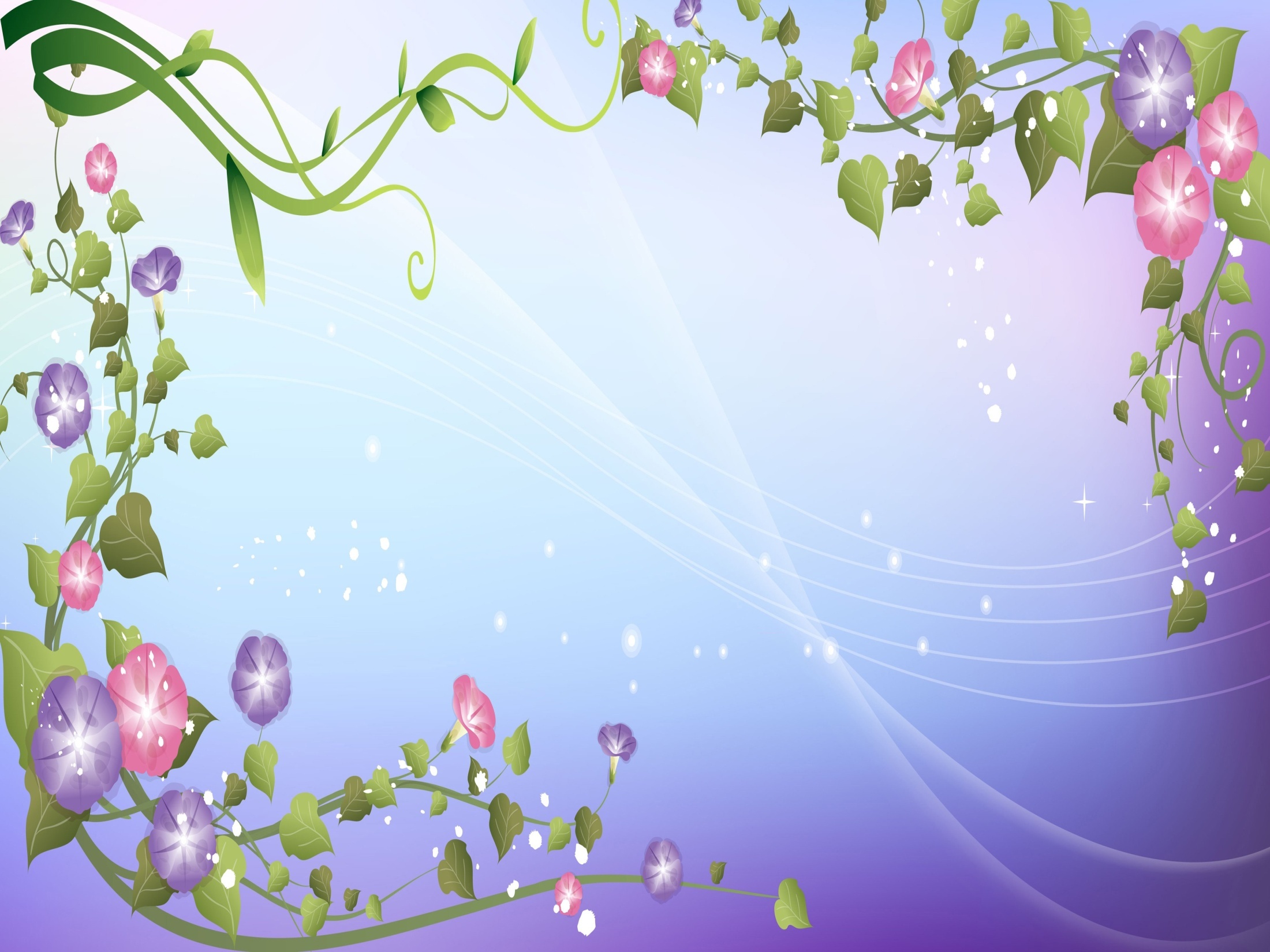 Конкурсная работа «Весна – красна!!!»
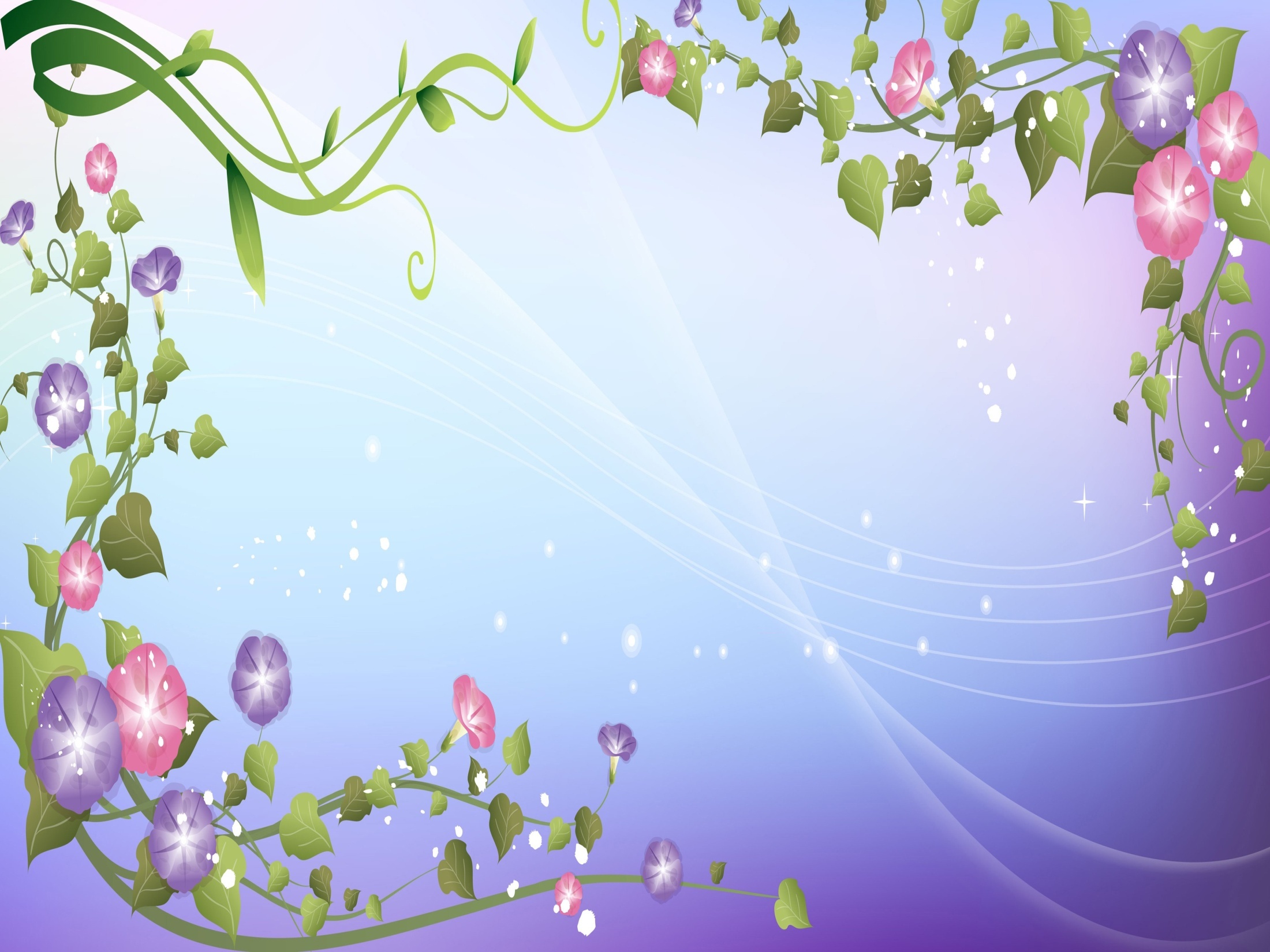 Конкурсная работа «Лето в деревни»
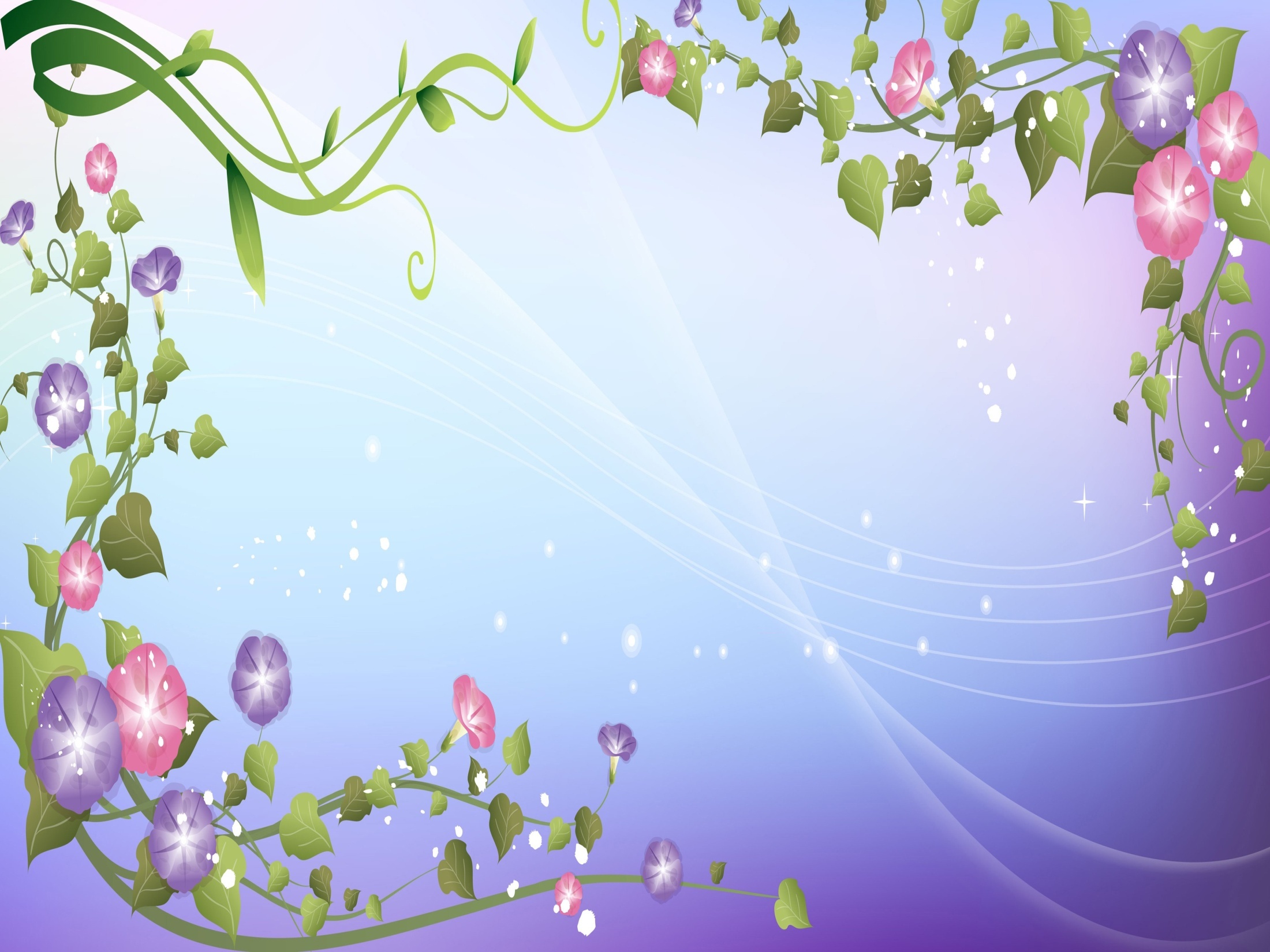 Наши достижения!!!За наш талант и творчество, дипломы получаем,Работы коллективные на конкурс отправляем.Работы наши хороши, всегда на первом месте,Стараемся мы от души, ведь все вместе.
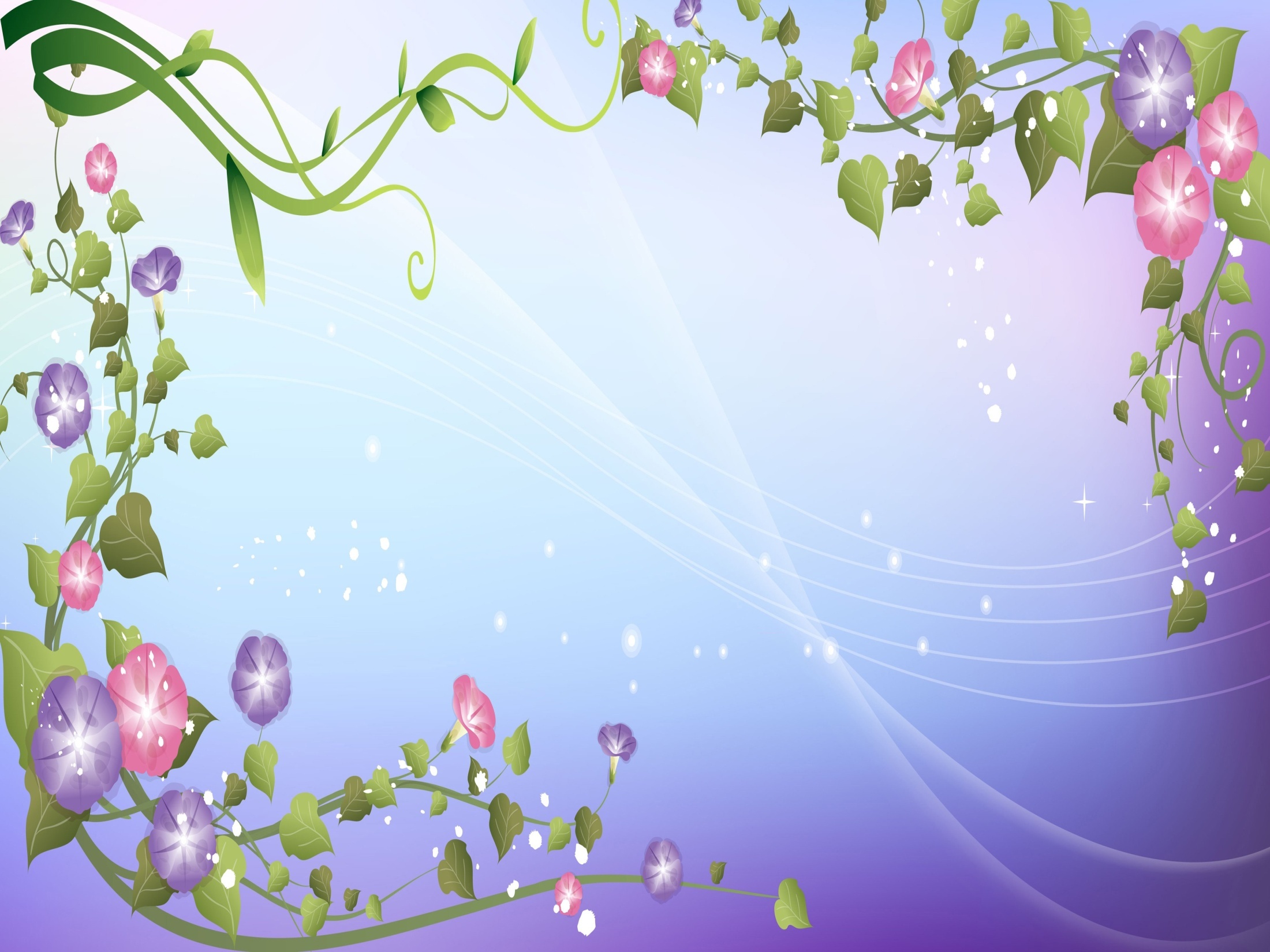 День космонавтики
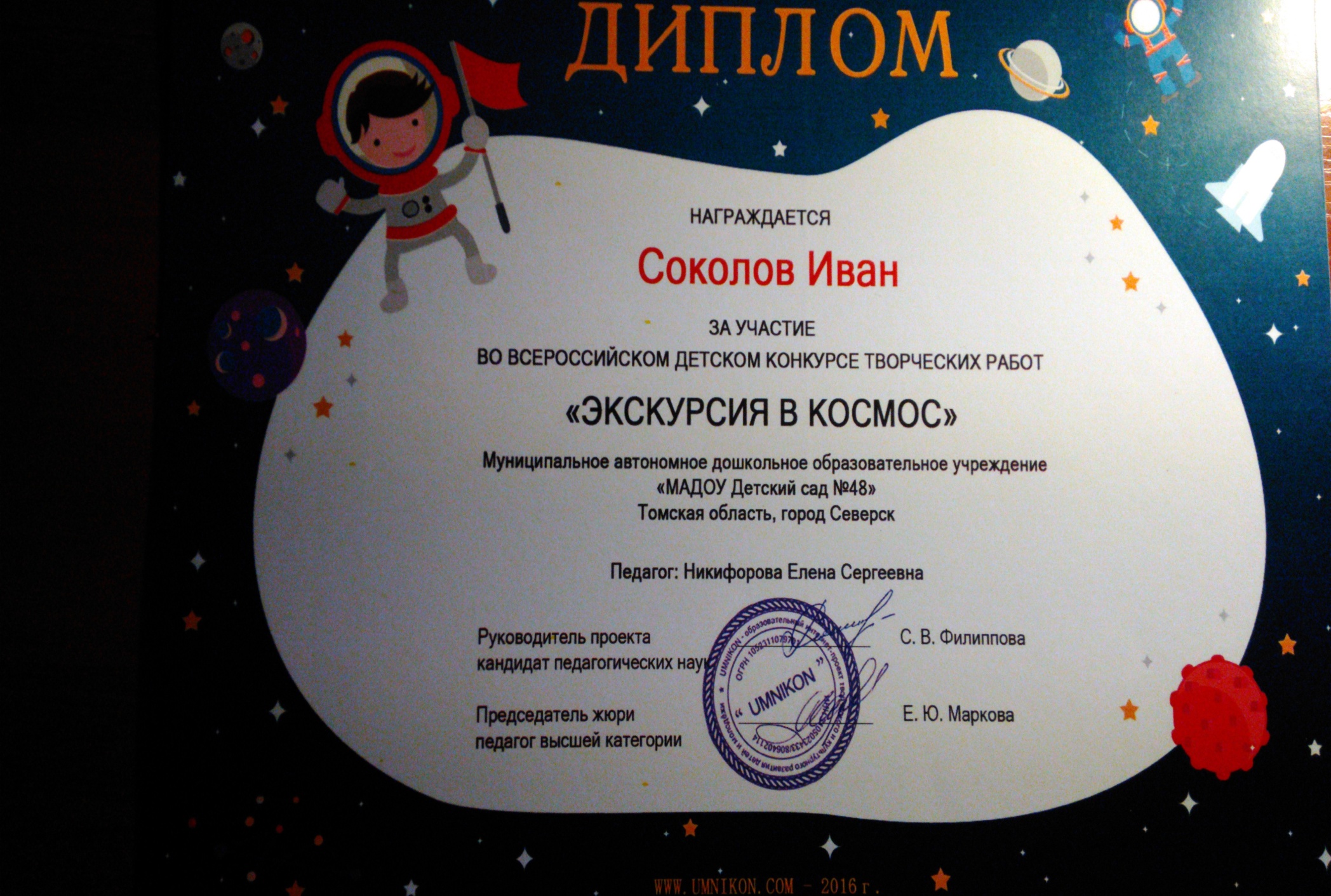 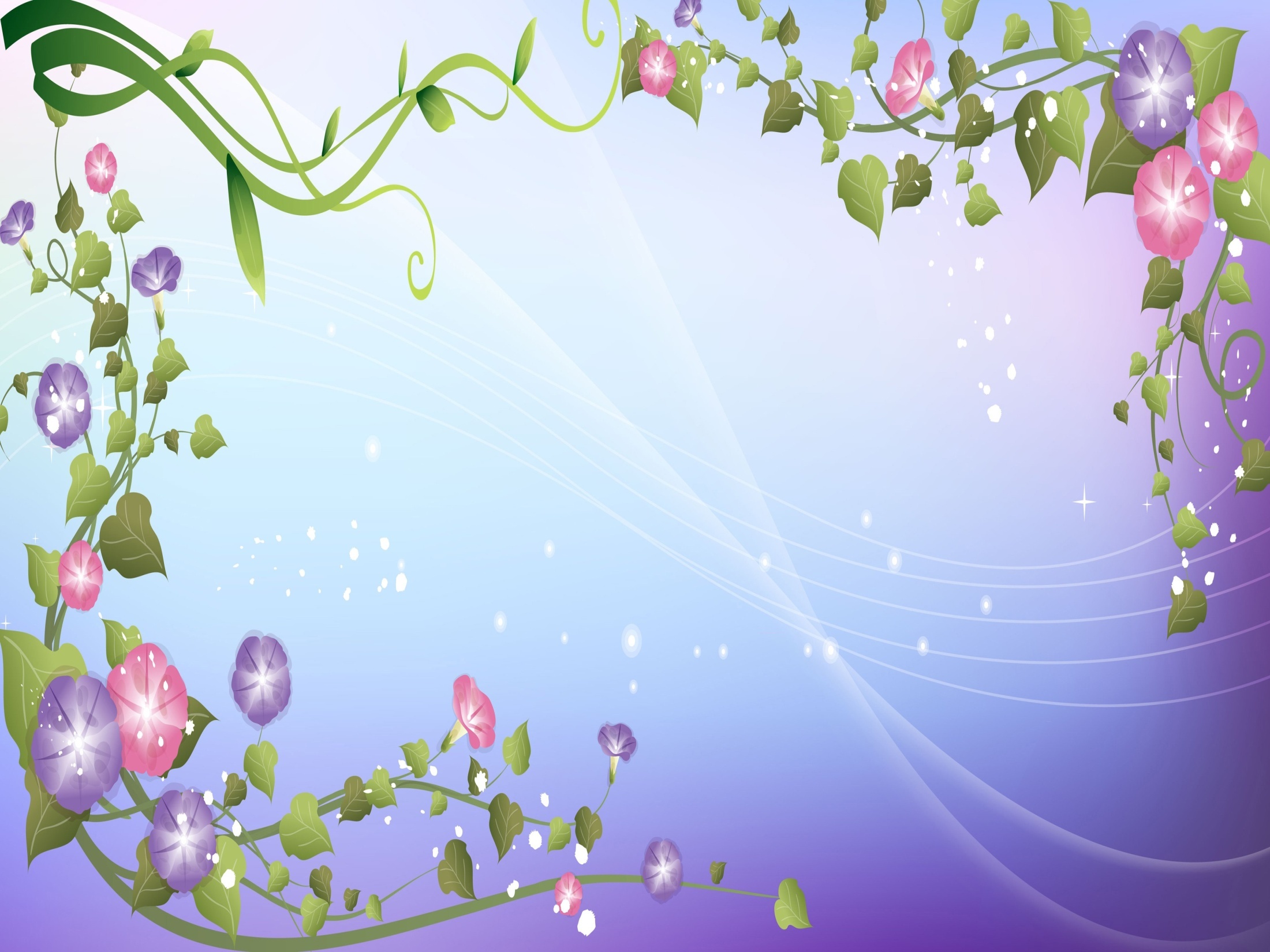 Наши результаты
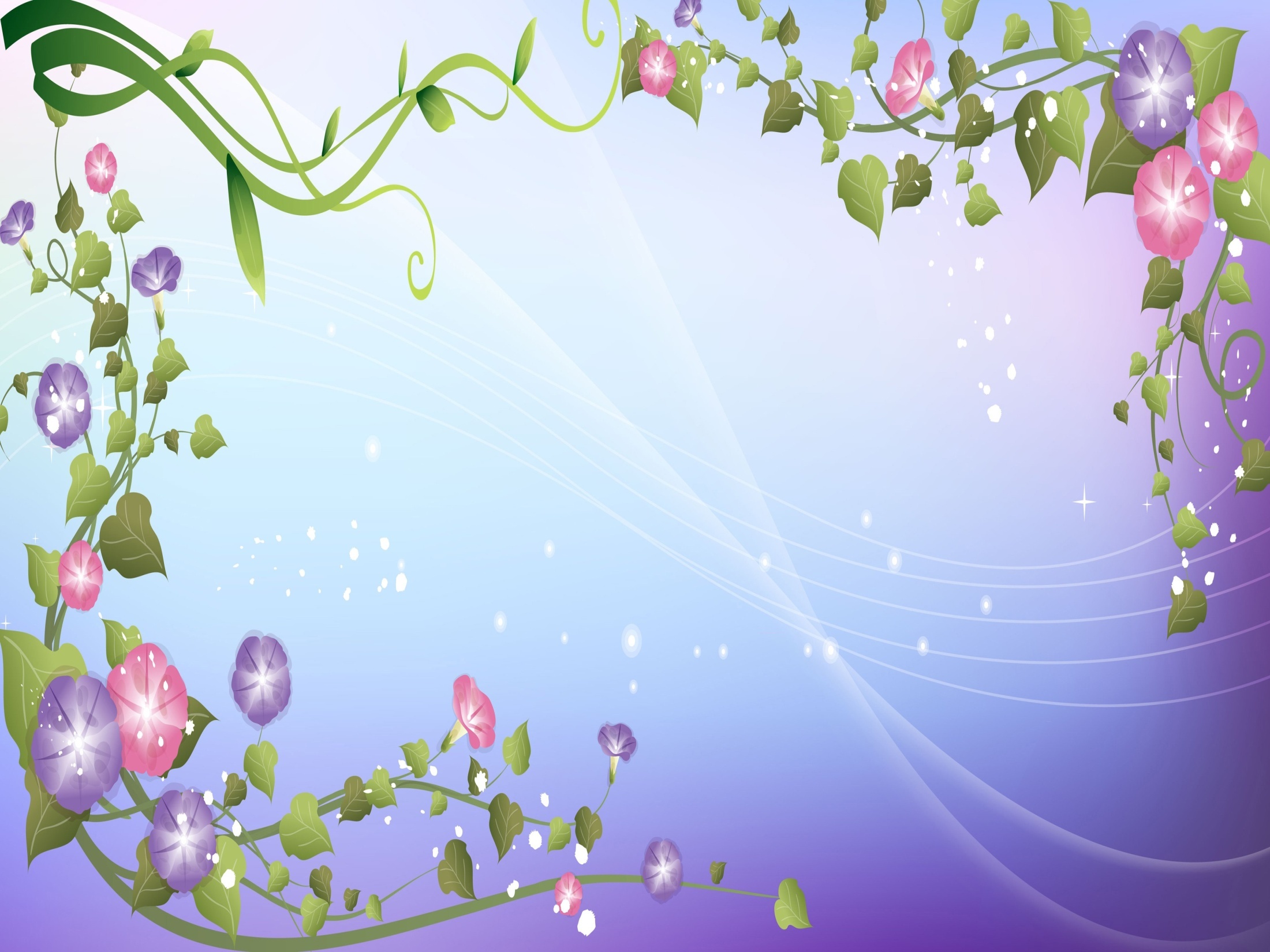 Летом мы тоже трудимся!!!
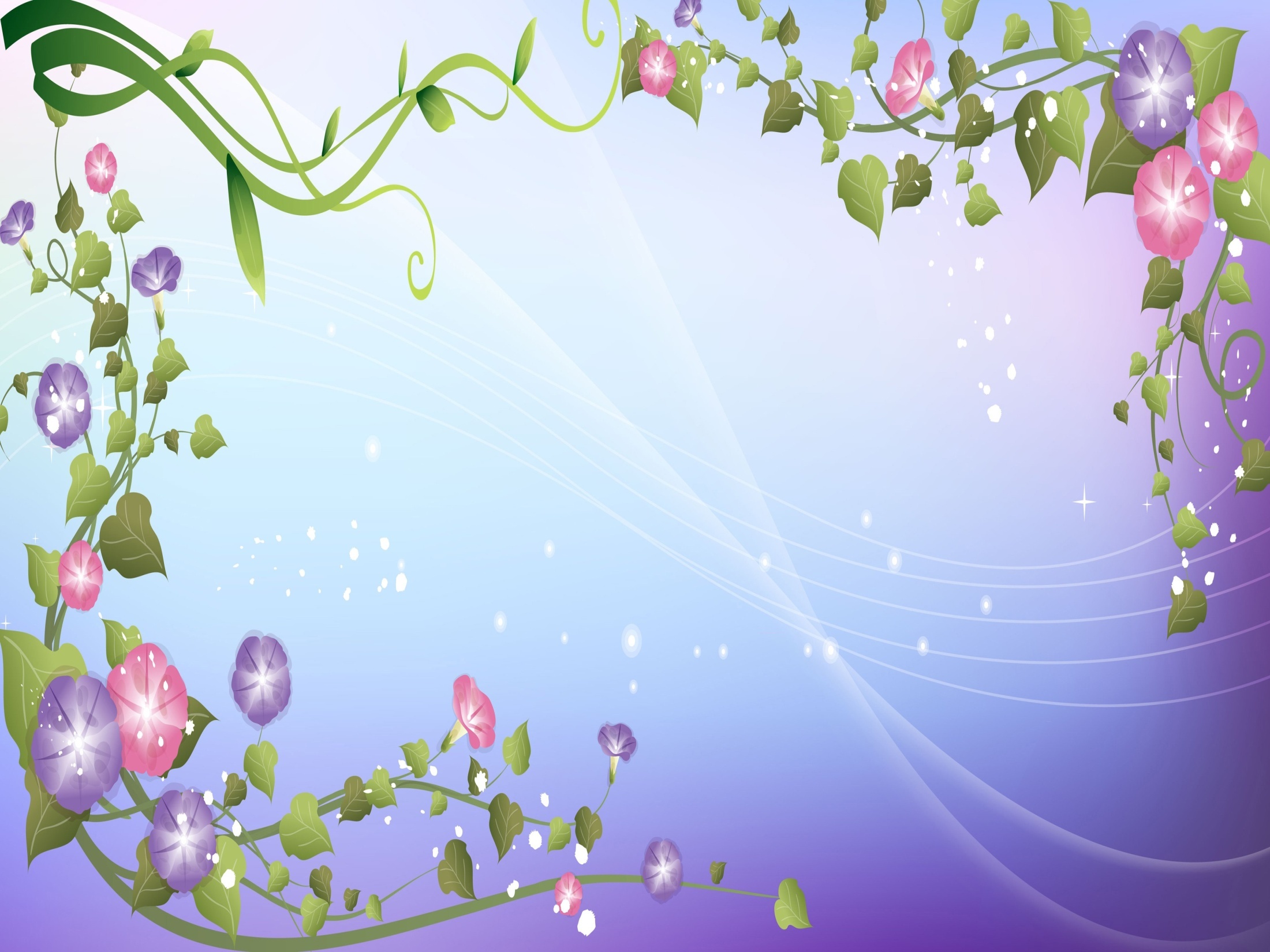 Наши дипломы – за наши старания !!!
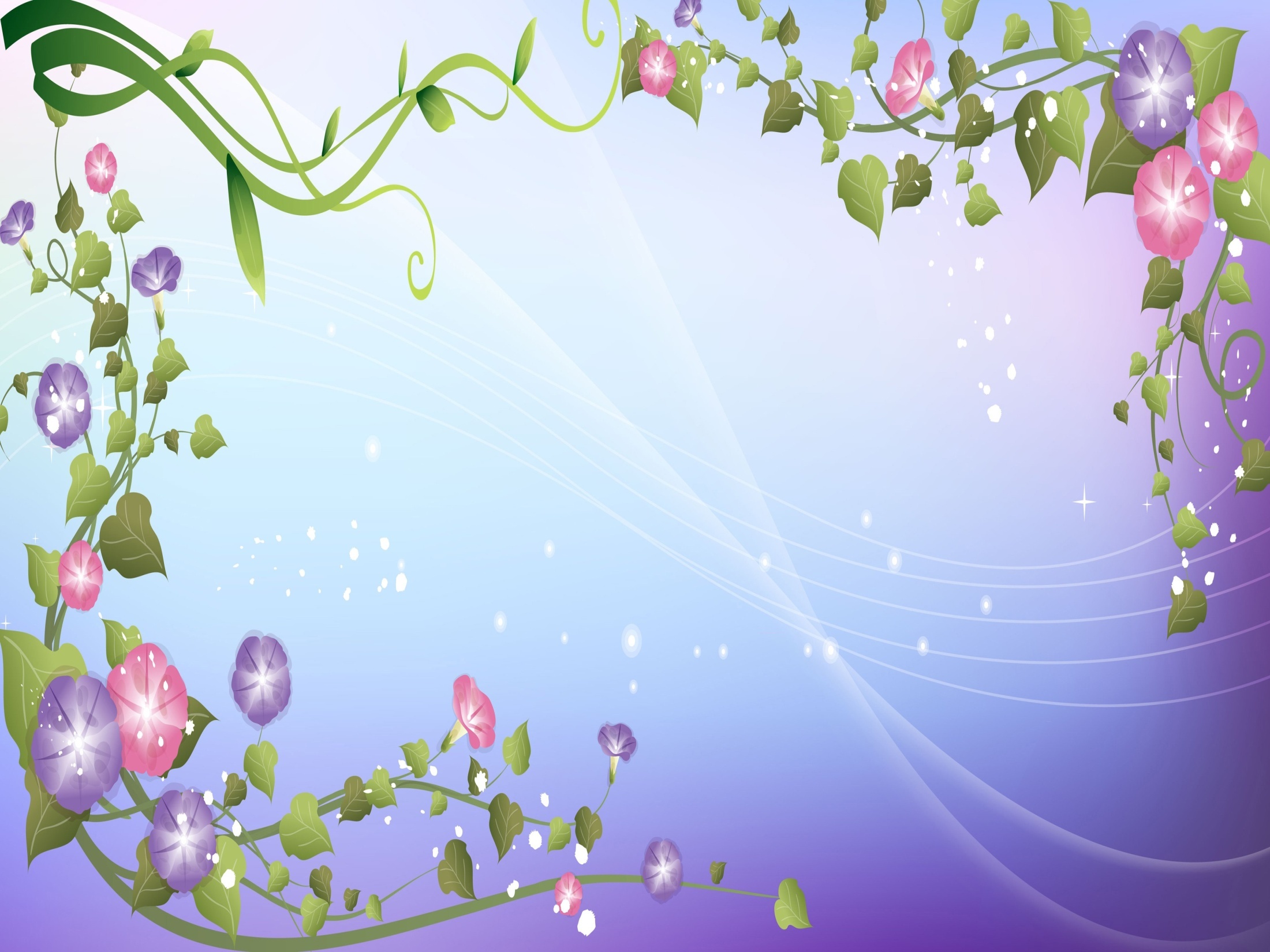 Зимой не отдыхаем!!!
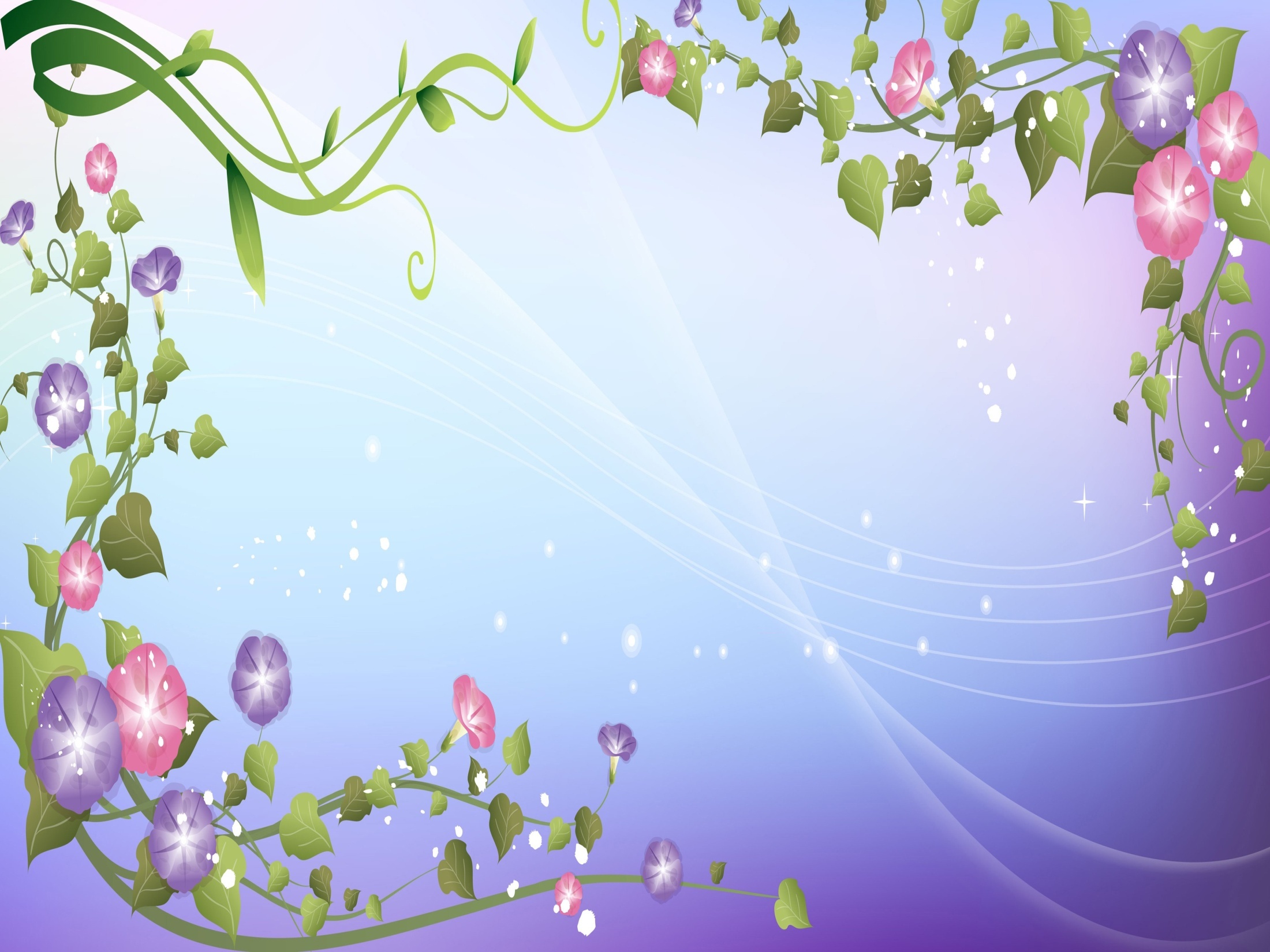 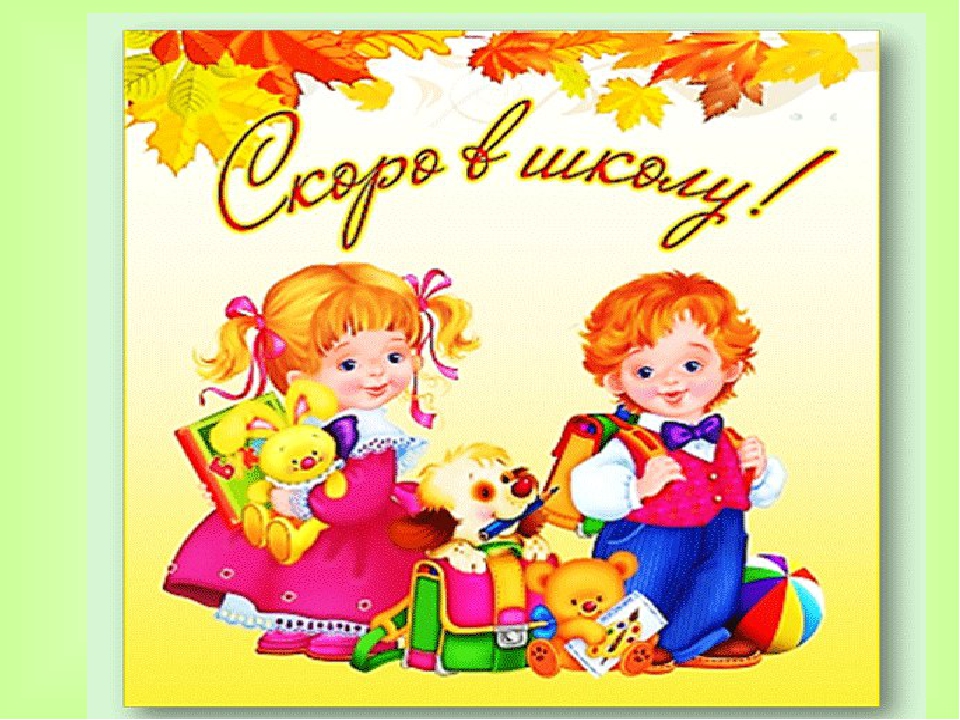 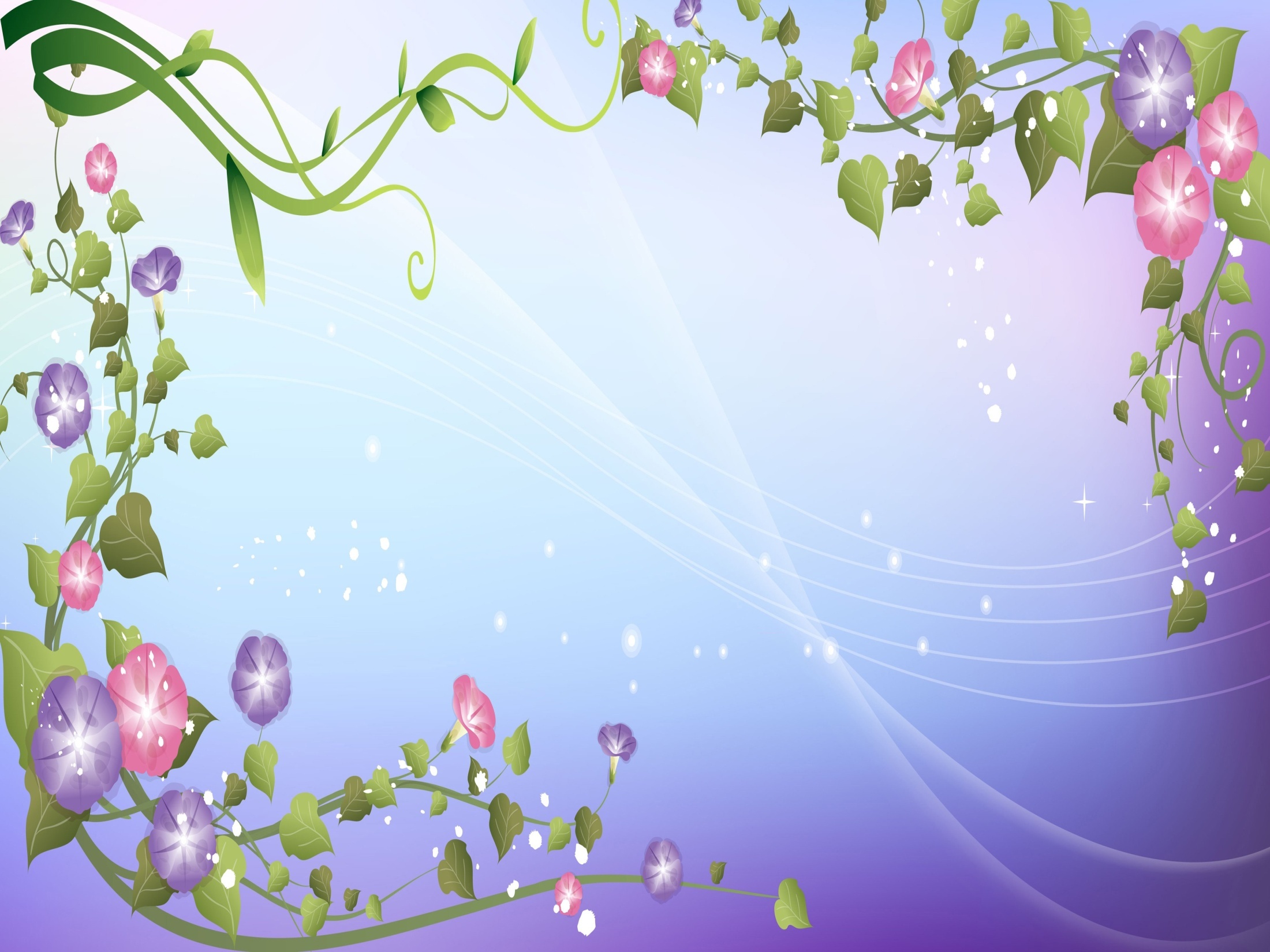 Скоро в школу!!!Заниматься любим мы, нам занятия важны,Чтоб пятерки получать, нужно очень много знать!
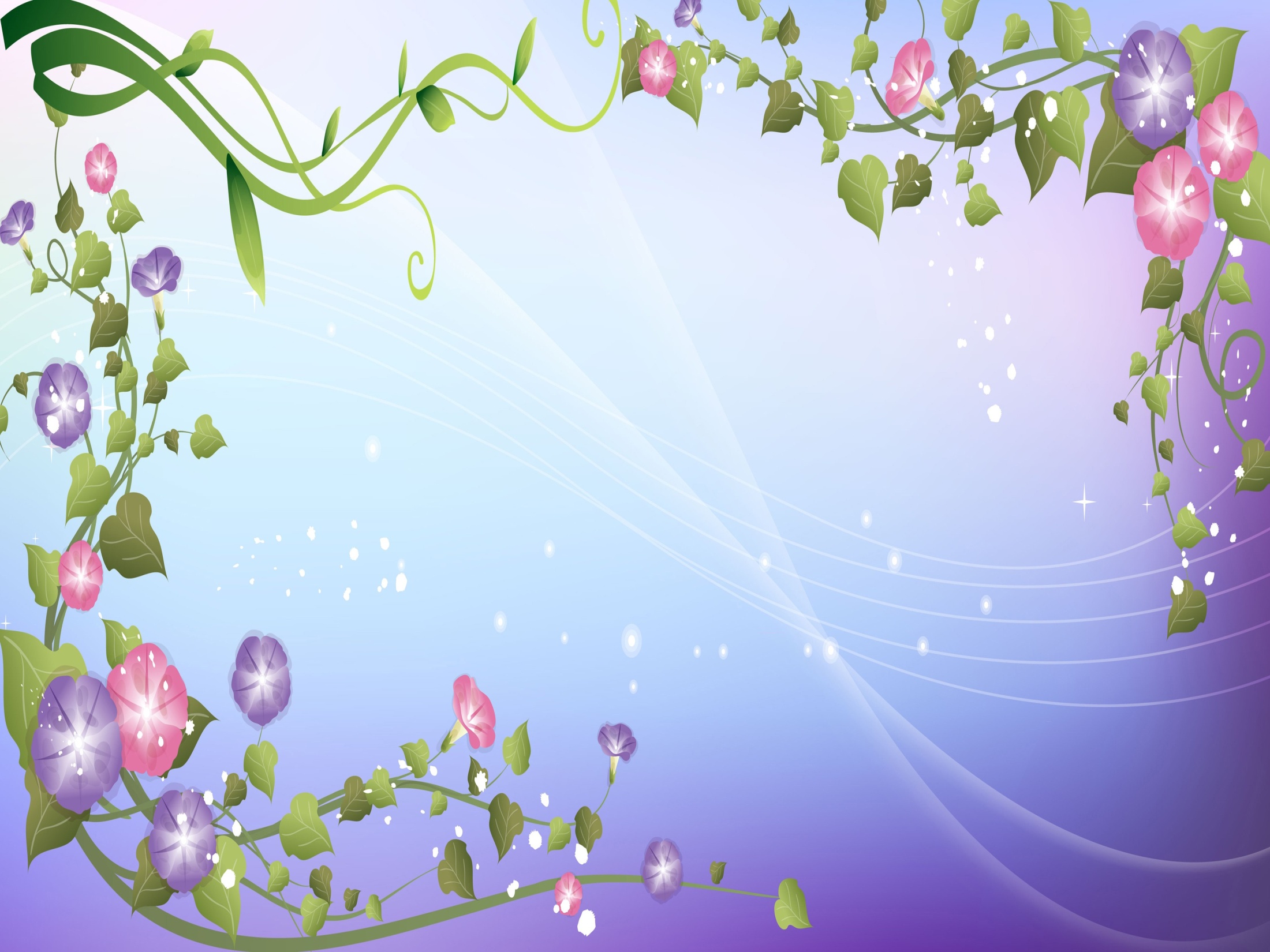 Скоро в школу!!!!!Нужно многое уметь: рисовать, считать и петь.Скоро в школу мы пойдем, свои знанья принесём.
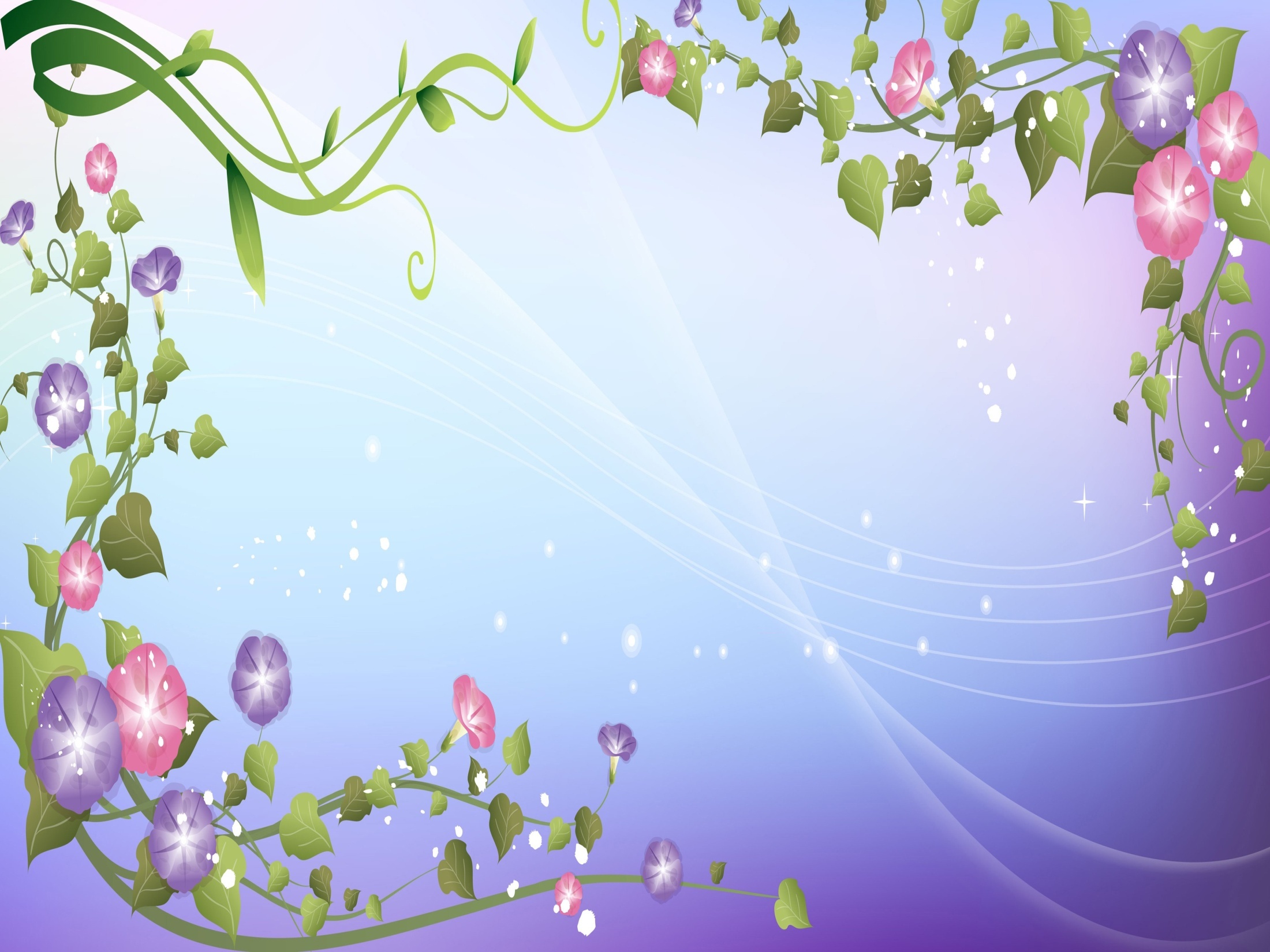 Скоро в школу!!!!!А учитель будет рад встретить умных дошколят.Родные воспитатели, мы вас не подведемВсегда мы будем помнить , что сад наш первый дом!
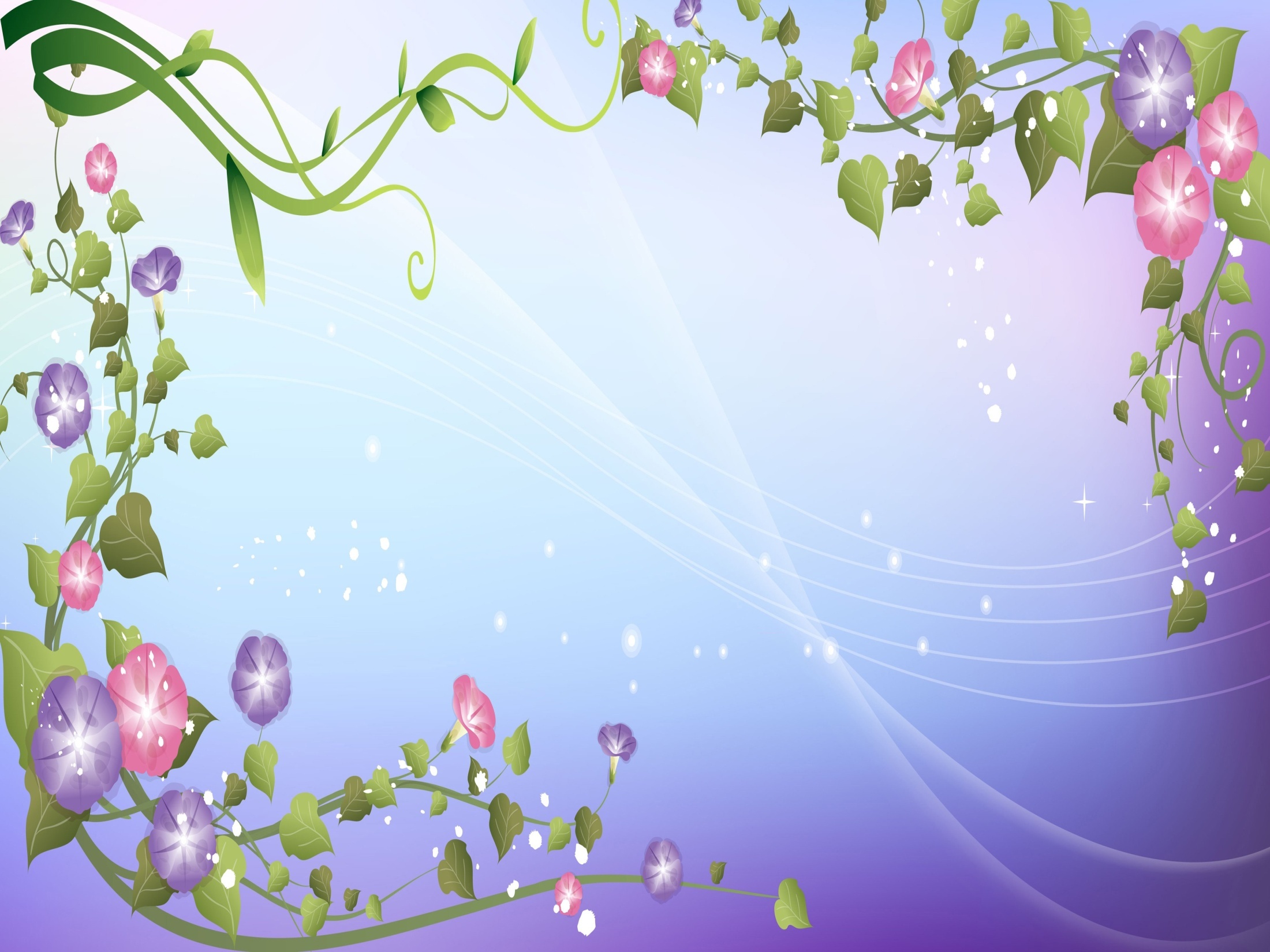 Спасибо за внимание!!!